What’s New?
State and National FFA Changes
Erin E. Noble
State FFA Specialist

Fall Agricultural Education
Professional Development Conference
September 29 ,2017
Footer description area.
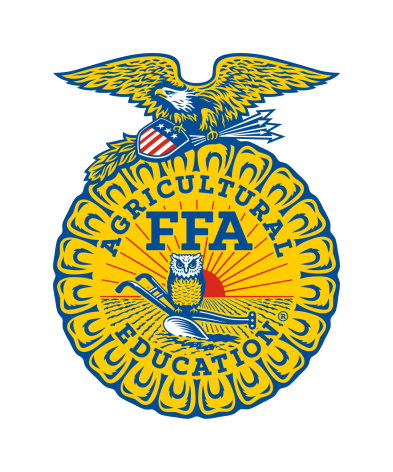 New Jersey FFA Association
New Look to the Roster System on ffa.org
Due November 1
Chapter Requirements – National & State Required Data
Chapter Profile Information
Student/Member Roster Information
Teacher/Advisor Profile Information
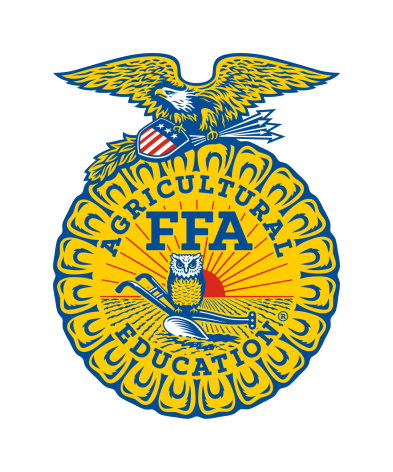 New Jersey FFA Association
New Look to the Roster System on ffa.org
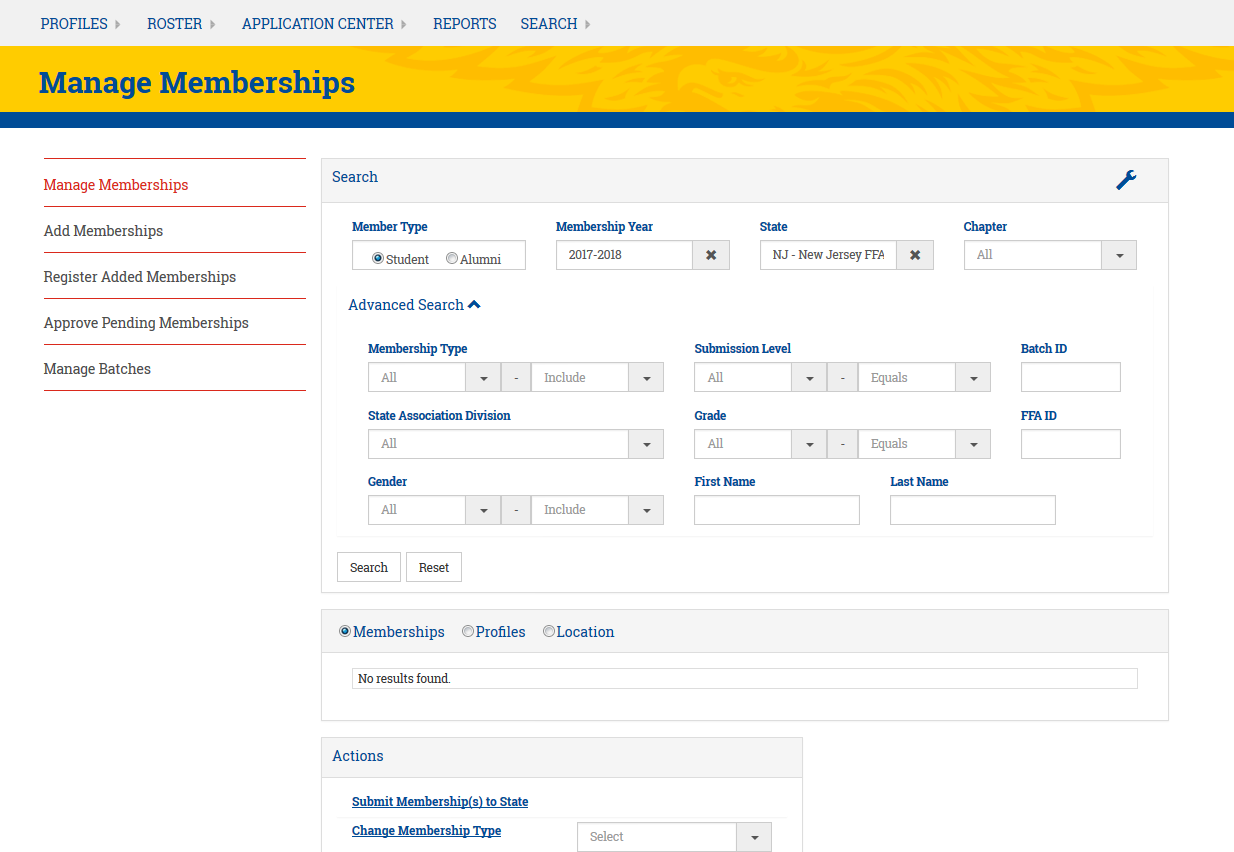 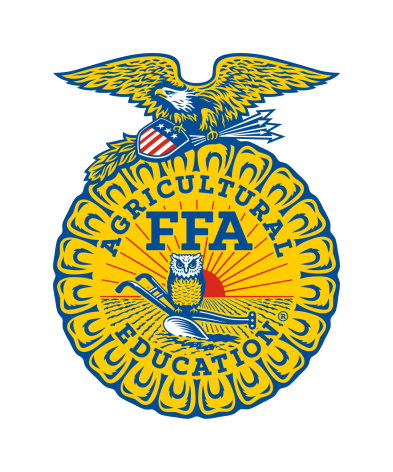 New Jersey FFA Association
New Look to the Roster System on ffa.org
Due November 1
Chapter Requirements – National & State Required Data
Chapter Profile Information
Student/Member Roster Information
Teacher/Advisor Profile Information
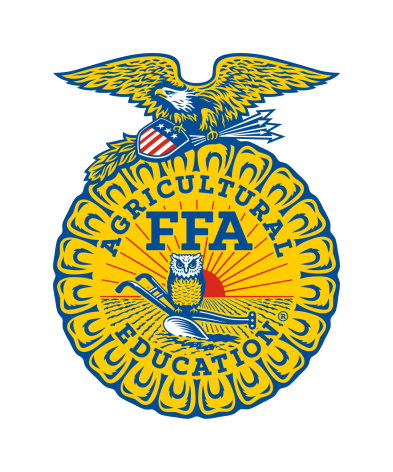 New Jersey FFA Association
New Look to the Roster System on ffa.org
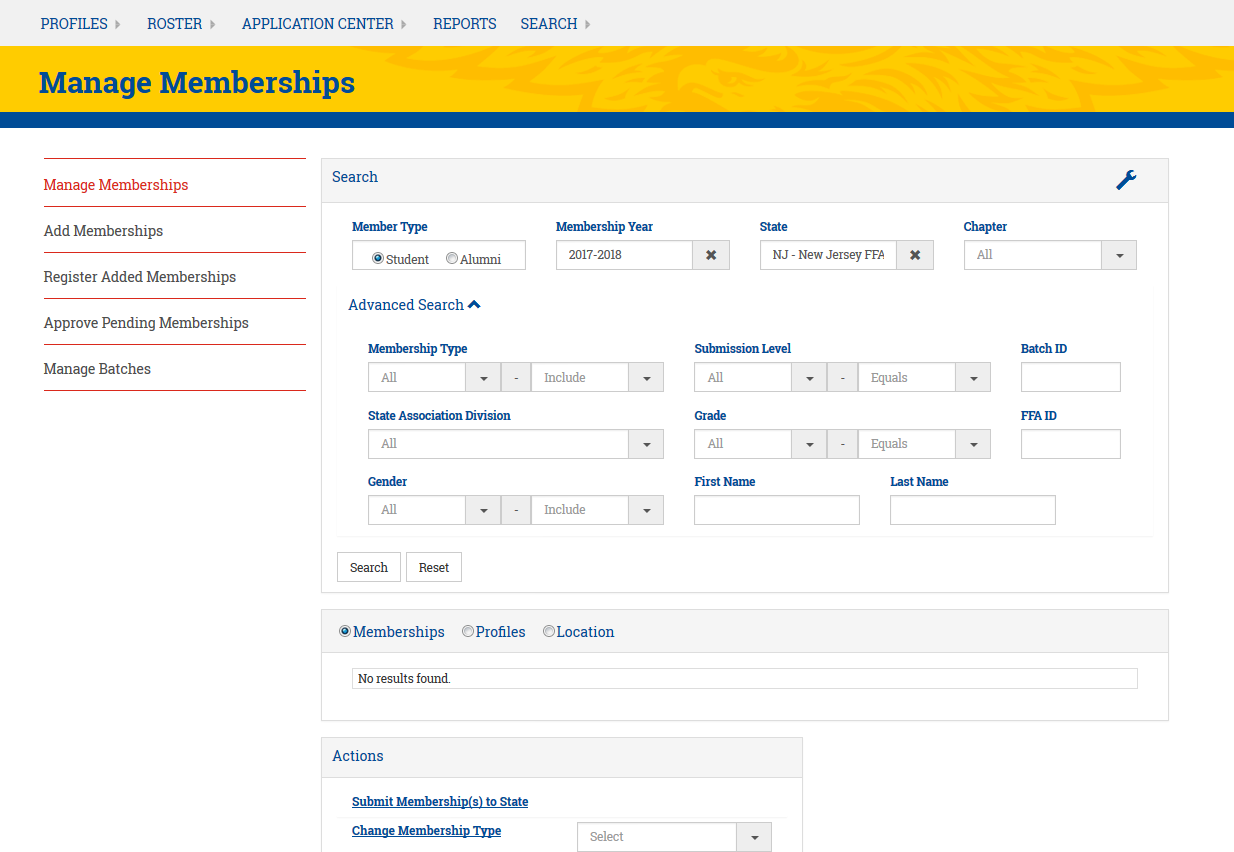 My Profile
Chapter Profile
Alumni Chapter Profile
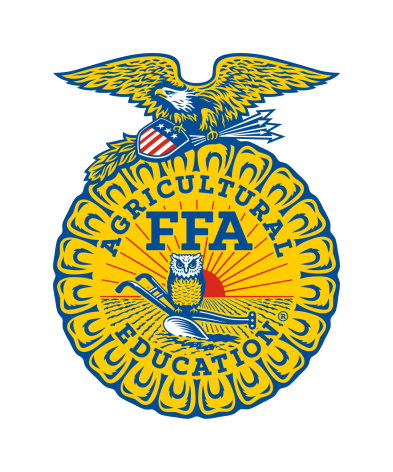 New Jersey FFA Association
New Look to the Roster System on ffa.org
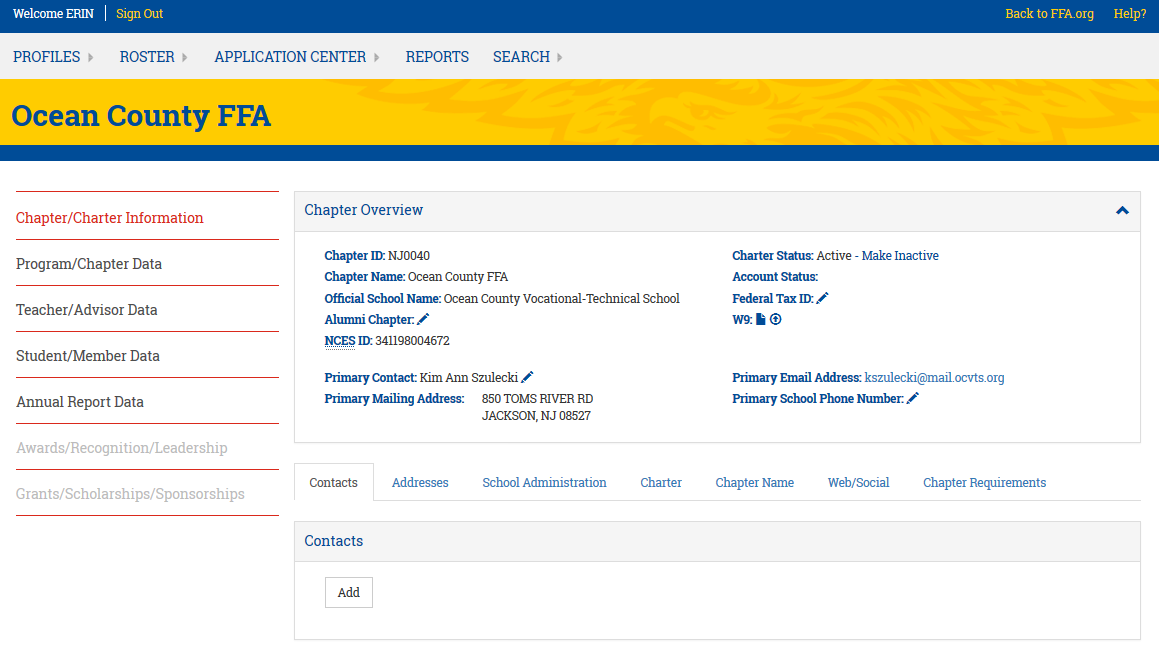 Chapter Requirements
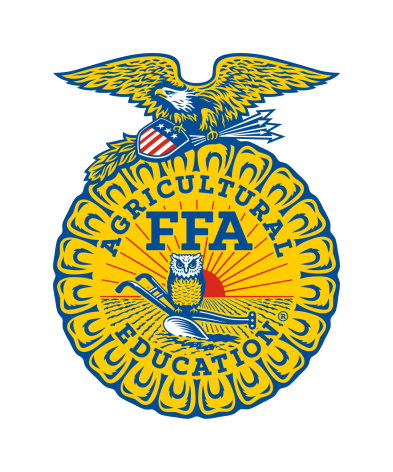 New Jersey FFA Association
New Look to the Roster System on ffa.org
Multiple Ways to Enter Students
Member Self-Registration
Export Previous Roster to National Template, Edit & Import
Renew Returning Members On-Screen & Import New Members
Renew Returning Members On-Screen & Manually Add New Members
Download the National Template & Import All Members
Manually Add All Members One at a Time
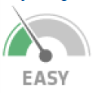 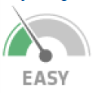 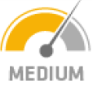 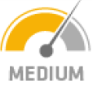 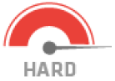 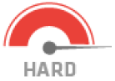 Please reference the help guides!
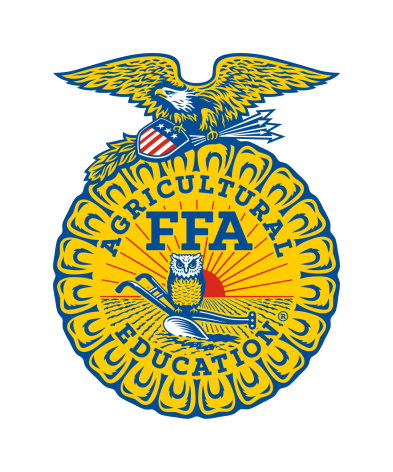 New Jersey FFA Association
New Look to the Roster System on ffa.org
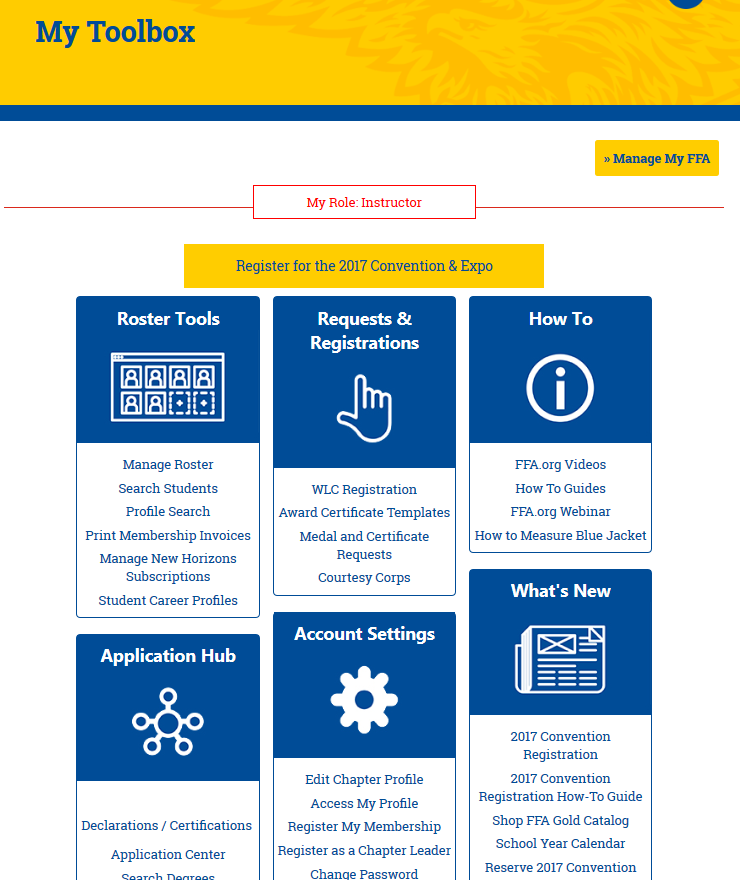 How to Guides
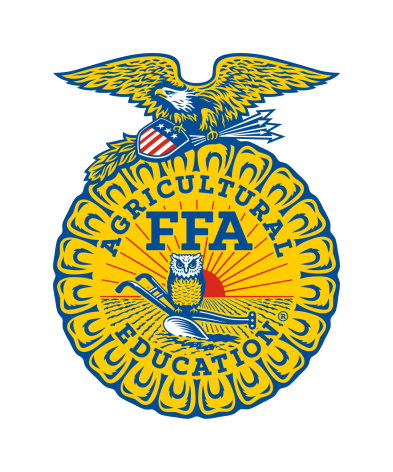 New Jersey FFA Association
New Look to the Roster System on ffa.org
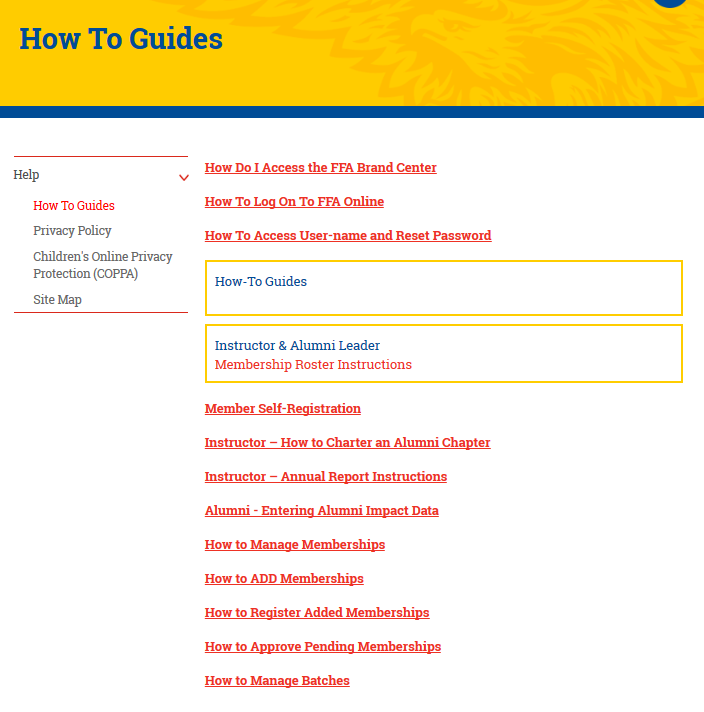 How to Guides
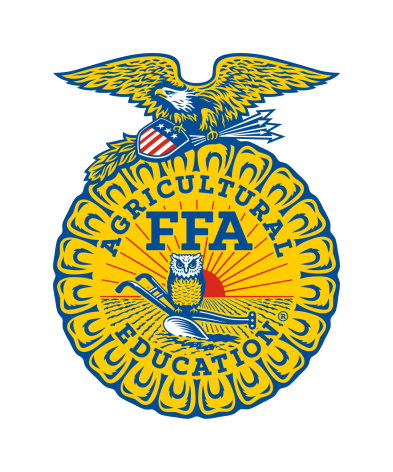 New Jersey FFA Association
New Look to the Roster System on ffa.org
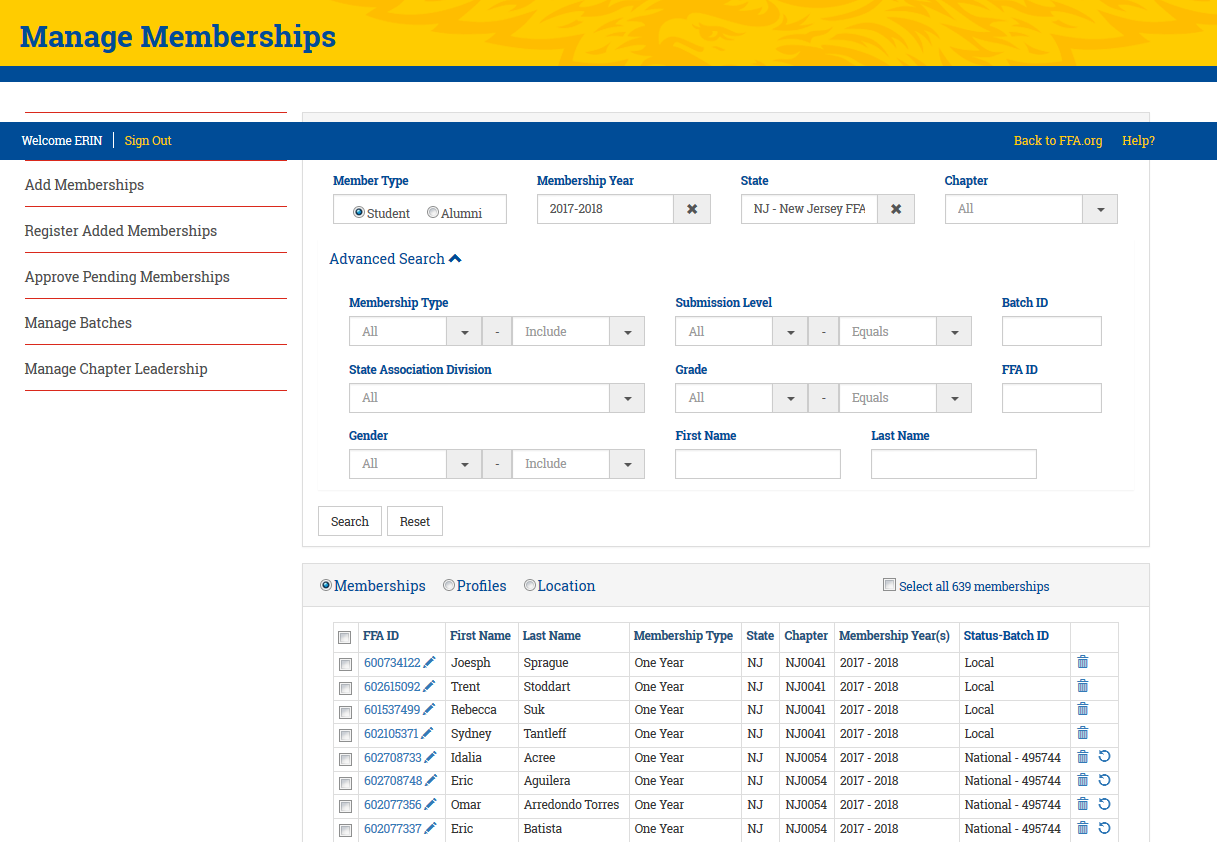 Must say National
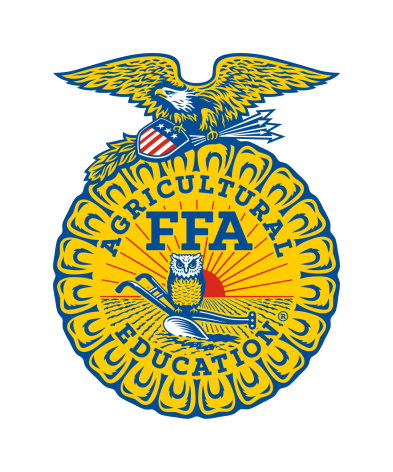 New Jersey FFA Association
New Chapter Charter Requirement: Constitution
Delegates at the 88th NJ State FFA Convention amended the New Jersey FFA Association Constitution
Article I. Organization of Local Chapters
Section C. #7 – Submit an updated local FFA chapter constitution to the State FFA Office by December 1
National Chapter Application (including Superior Chapter)
Indicator #4 – The FFA chapter constitution and bylaws are up-to-date and approved by chapter members.
National Quality Program Standards
Standard 3: Leadership and Personal Development Through FFA
Quality Indicator #4 – The FFA Chapter constitution and bylaws are up-to-date and approved by chapter members.

**Editable Template - https://tinyurl.com/njffaconstitutiontemplate
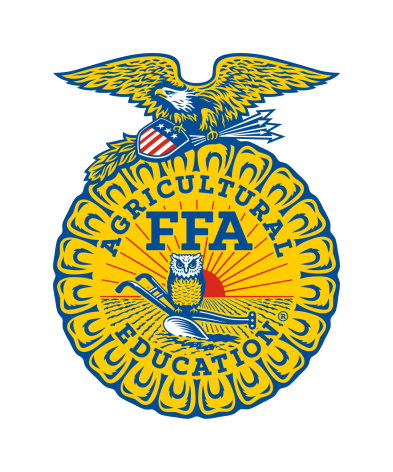 New Jersey FFA Association
Chapter Charter Requirements: POA
Due December 1
Strongly Encourage you to Utilize AET – www.theaet.com 
Online resources
Online portal that teacher and select students can access
LEAD participants will be provided hands-on instruction for entering the POA into AET
Bring a lap top
Assign at least one student in attendance to have access
Attend the 10:15 am session on Saturday to work along side your students
Must include goals and action plan
Should include the 5 activities you plan to participate in above the chapter level
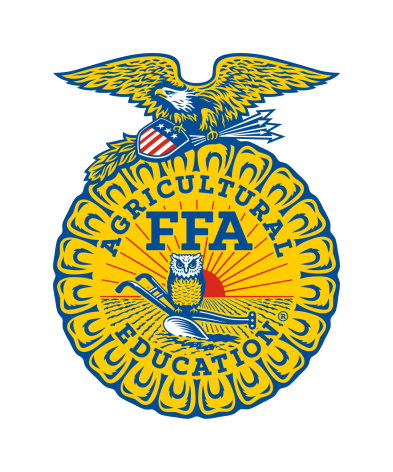 New Jersey FFA Association
Chapter Charter Requirements: POA
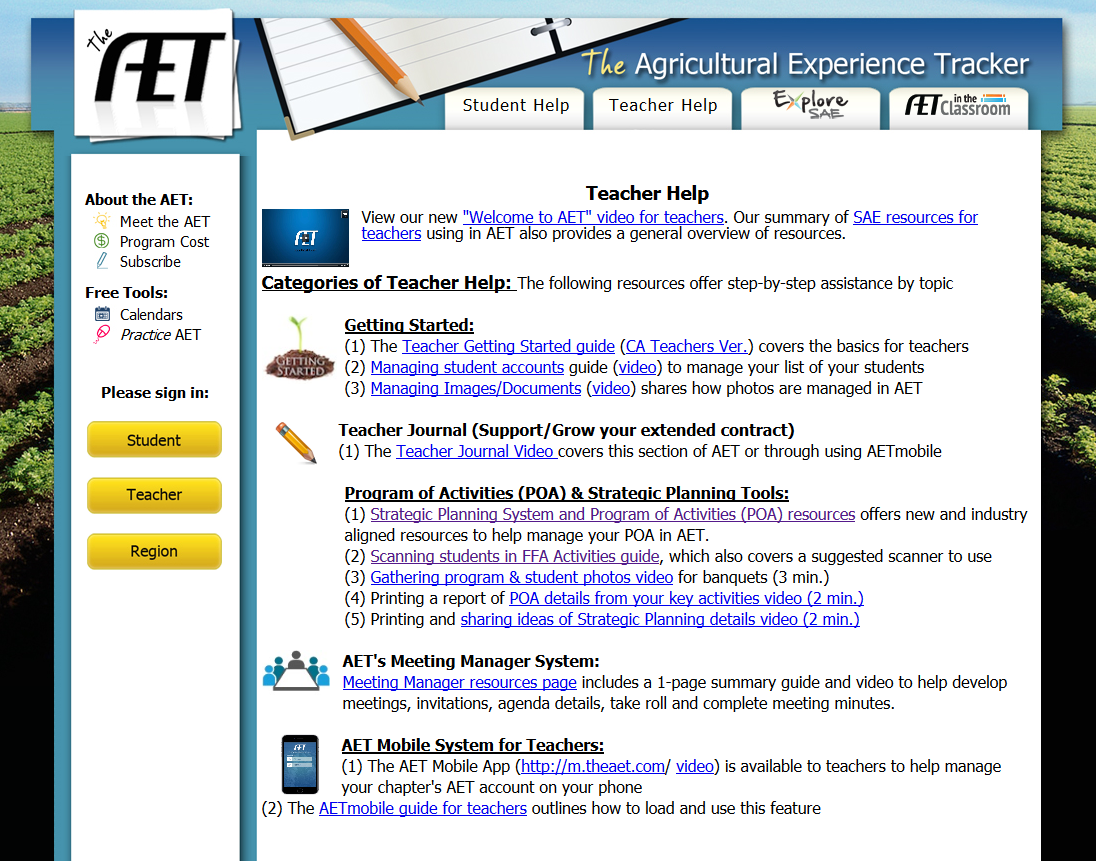 POA Resources
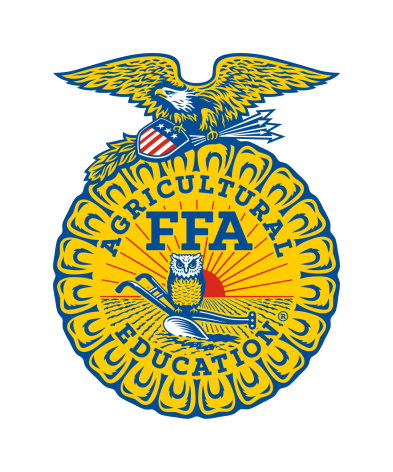 New Jersey FFA Association
Chapter Charter Requirements: POA
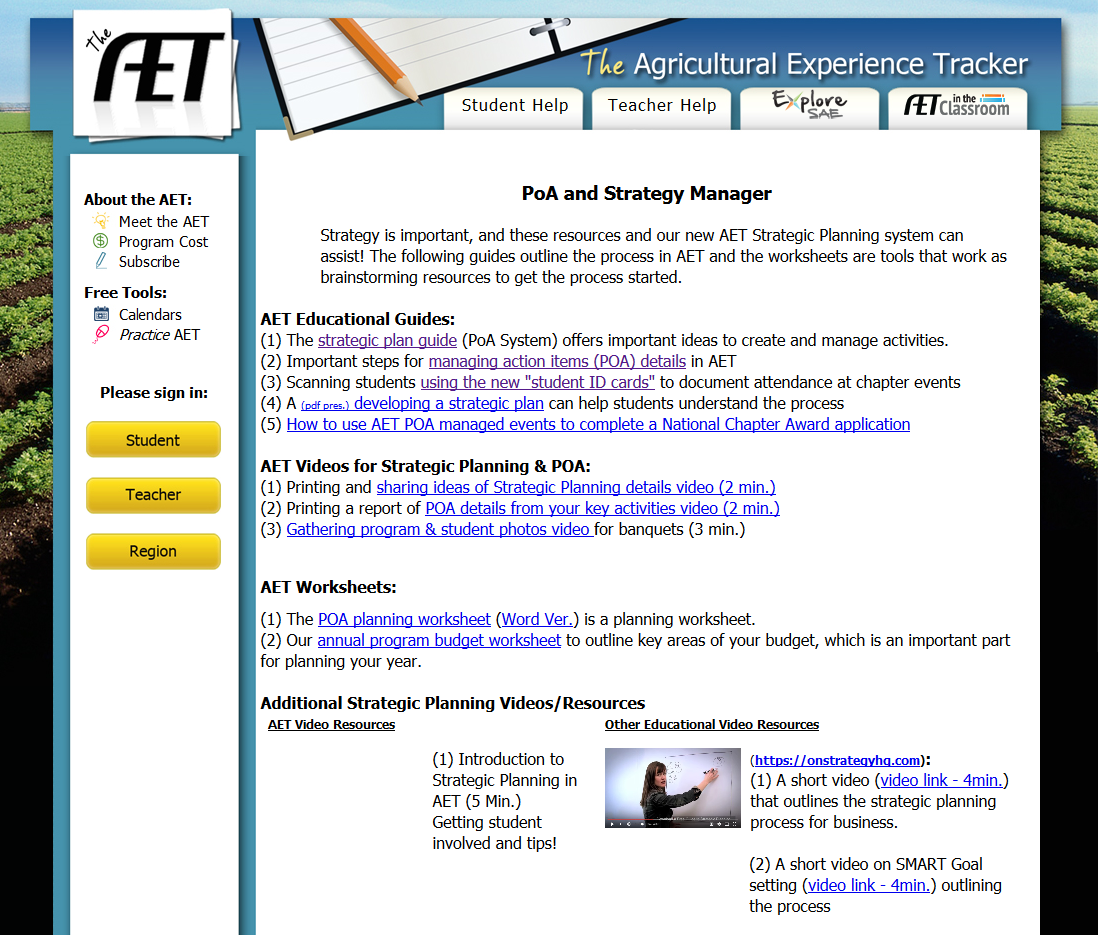 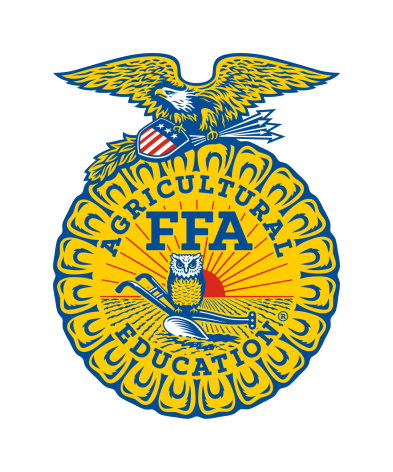 New Jersey FFA Association
Chapter Charter Requirements: POA
Due December 1
Strongly Encourage you to Utilize AET – www.theaet.com 
Online resources
Online portal that teacher and select students can access
LEAD participants will be provided hands-on instruction for entering the POA into AET
Bring a lap top
Assign at least one student in attendance to have access
Attend the 10:15 am session on Saturday to work along side your students
Must include goals and action plan
Should include the 5 activities you plan to participate in above the chapter level
To submit, generate a PDF and email it to ag.ed.registration@ag.state.nj.us.
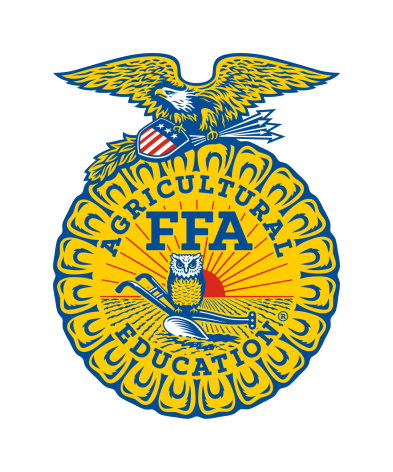 New Jersey FFA Association
Chapter Charter Requirements: Chapter Officer List
Due October 1
New form (using JotForm)
Old form still will be accepted in 2017-2018
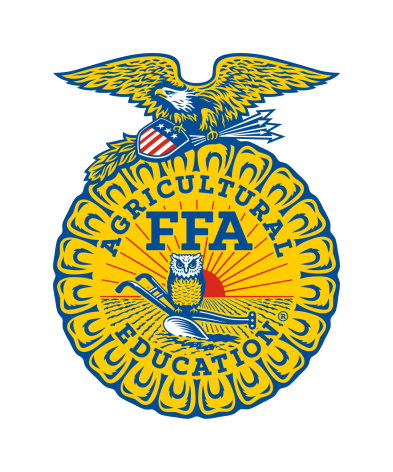 New Jersey FFA Association
Participant Lists & Applications: Jot Form
Member of the Month Application
Save and Edit Later feature
Complete cover page which will redirect to the application
DO NOT submit more than one cover page
Use the link that was emailed to make edits
Similar process for State Convention Registration

Uploading Forms & Editing
Retrieve the email confirmation from your original submission – be sure to share this confirmation with other teachers in your program (if applicable) 
Click “Edit Submission” at the bottom of the email
Upload the forms and make edits accordingly (and remember to hit Submit)
DO NOT submit a NEW form!
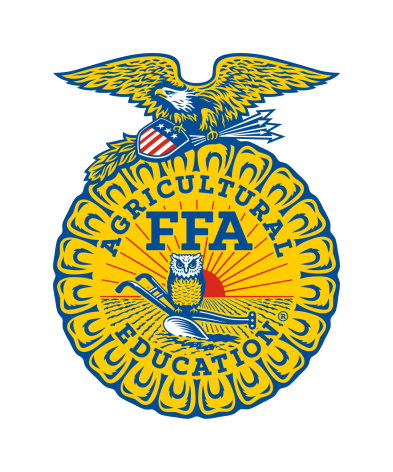 New Jersey FFA Association
FFA.org Resources
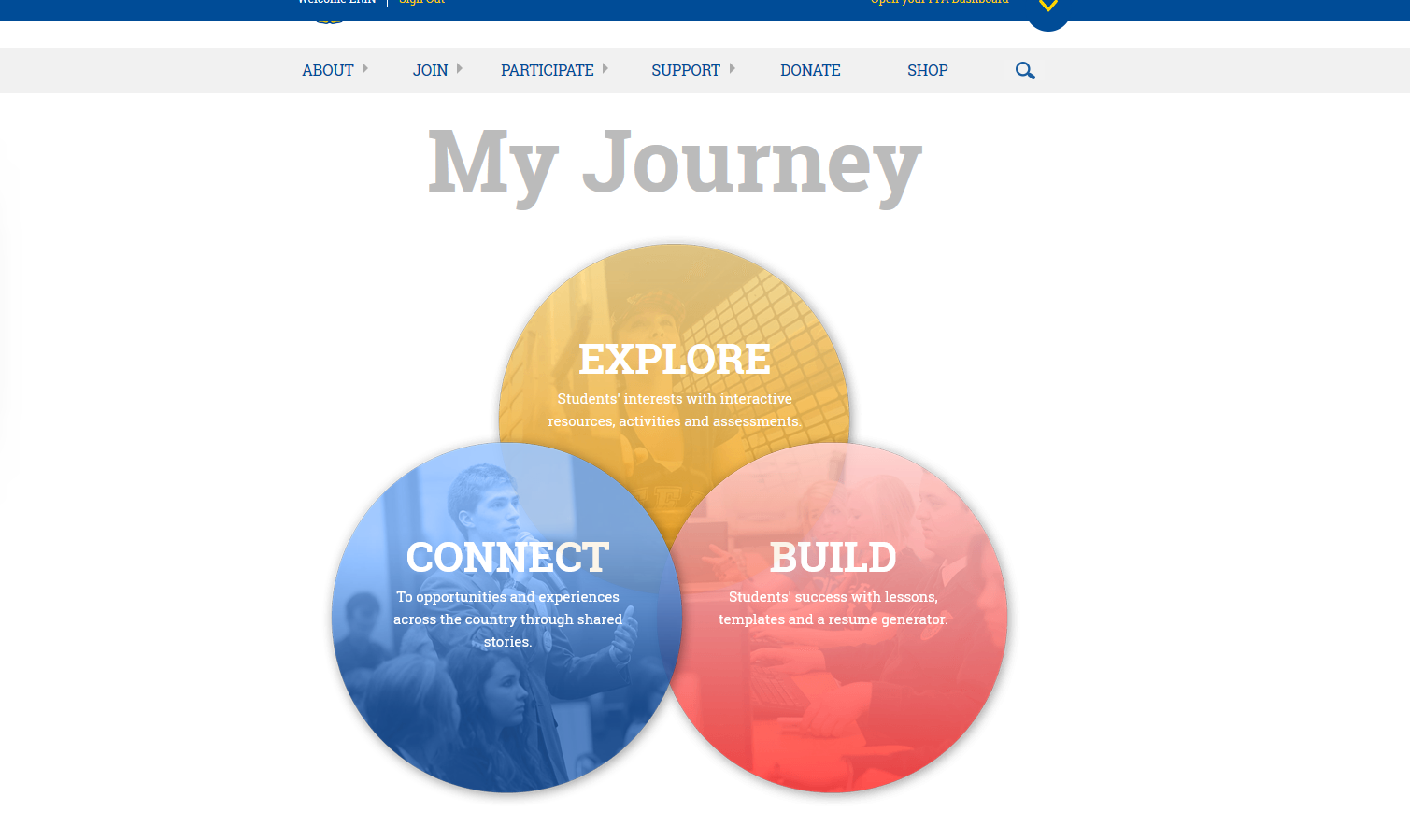 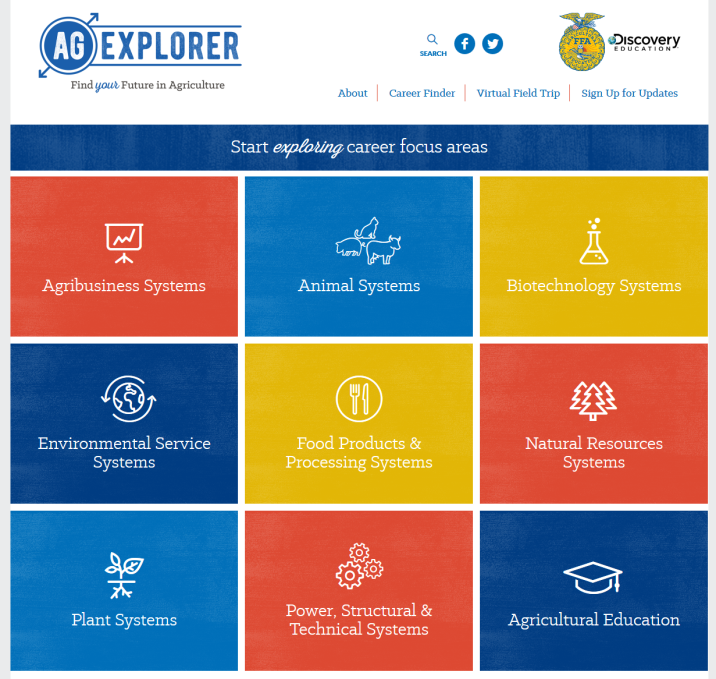 My Journey
Teacher & Student Resources
Resume Generator
SAE Resources
Archived Material
Ag Explorer
Career Finder
Virtual Field Trip
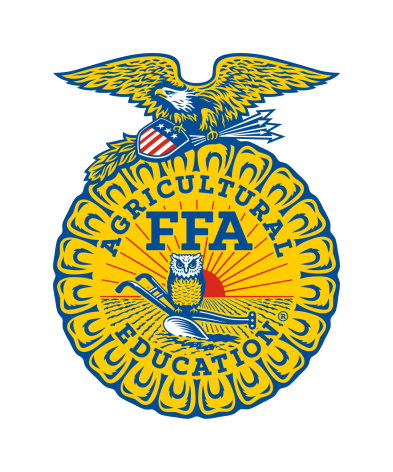 New Jersey FFA Association
FFA.org Resources
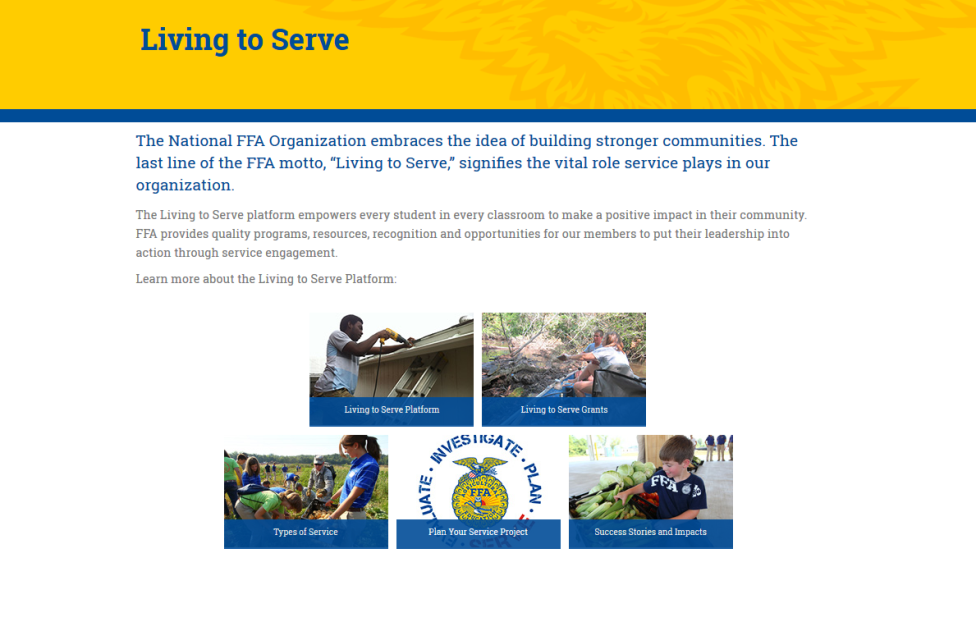 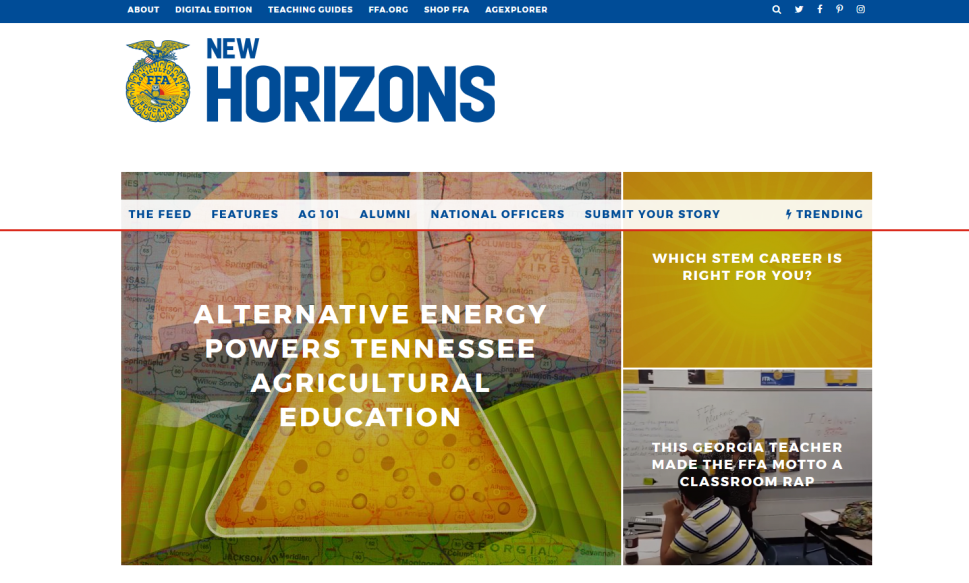 Living to Serve
Grants
Planning Guides
New Horizons
Teaching Guides
Archived Volumes
FFA in the USA
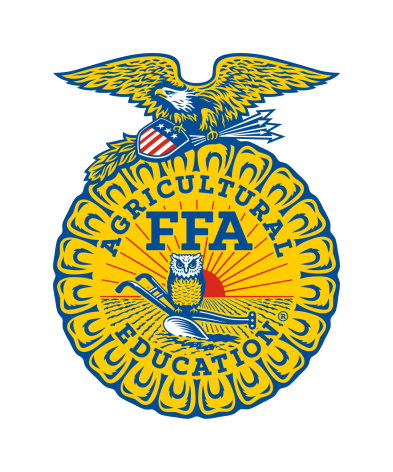 New Jersey FFA Association
2017-2018 State FFA Officer Team
Left to Right:
Ariel Norbeck 
State Reporter

Kelsey Stockton
State Secretary

Allison Finn
State Parliamentarian

McKenna Moore
State Sentinel

Renee Stillwell
State President

Sarah Kelly
State Treasurer

Jeremy Posluszny 
State Vice President
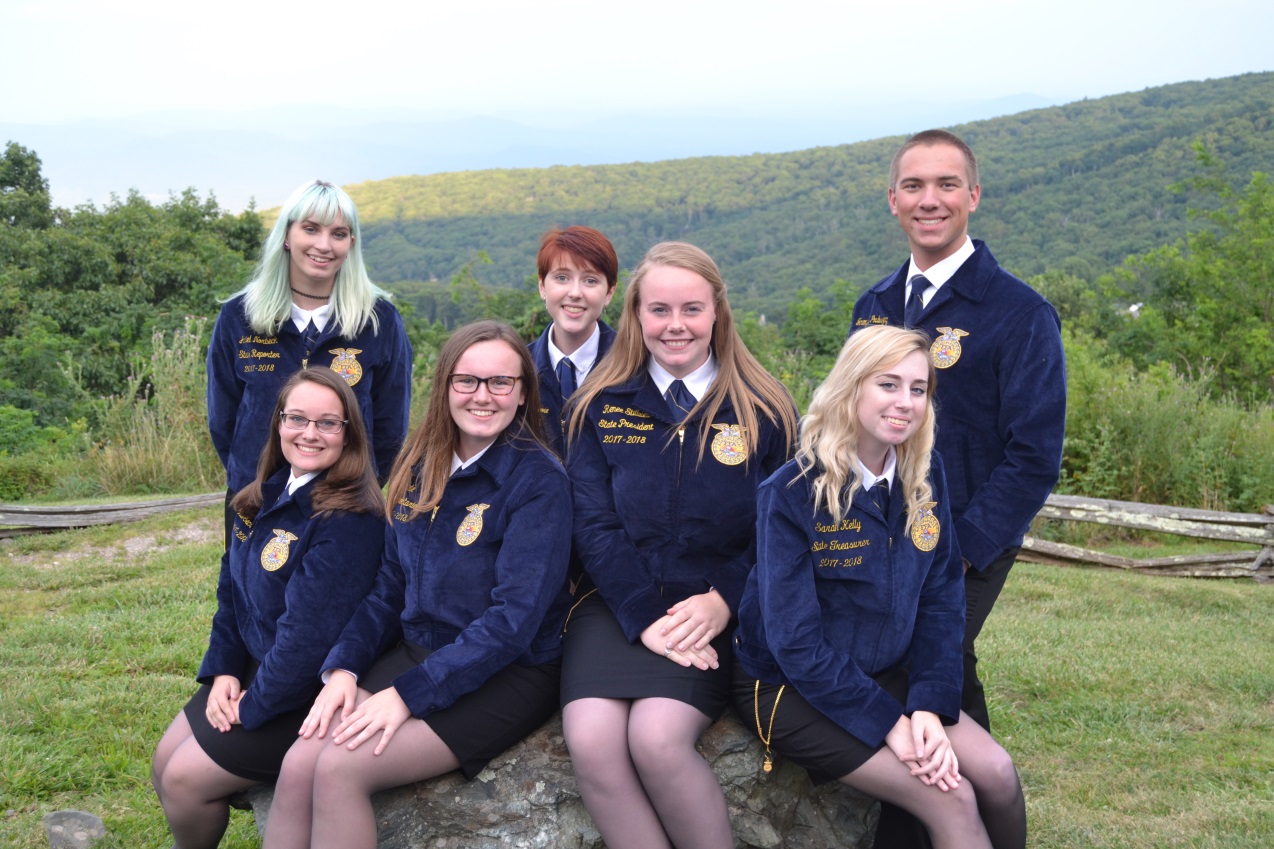 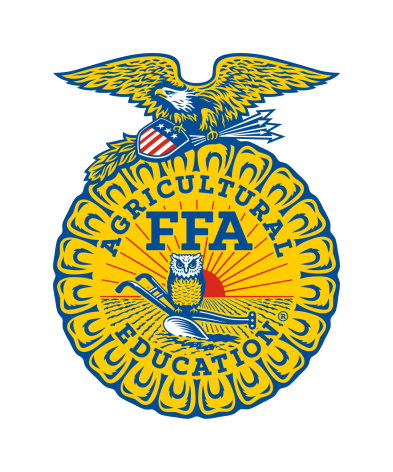 New Jersey FFA Association
Join Us for Our Exciting Upcoming Events
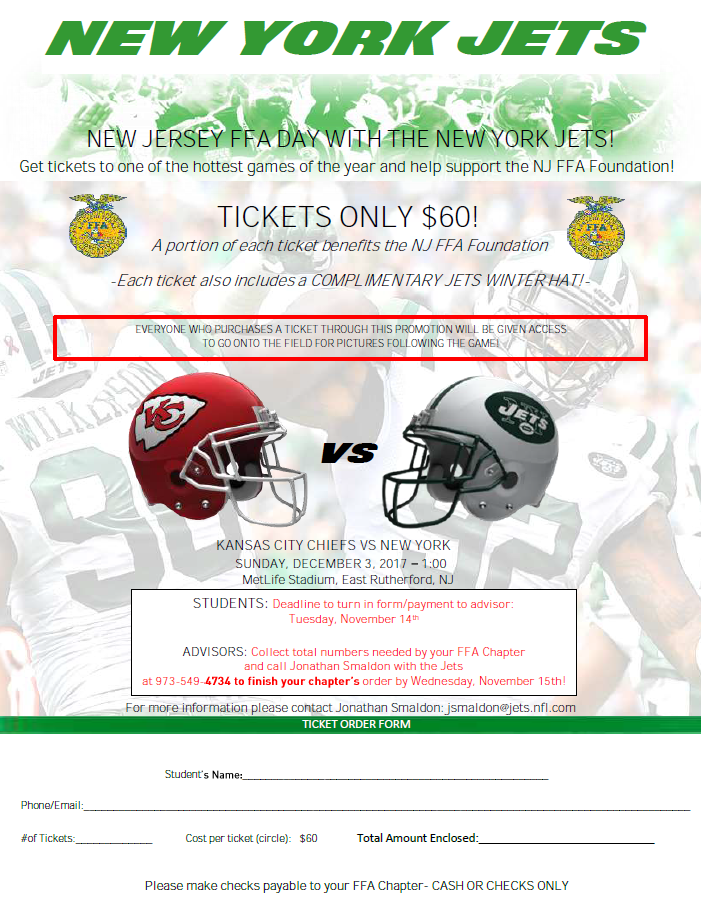 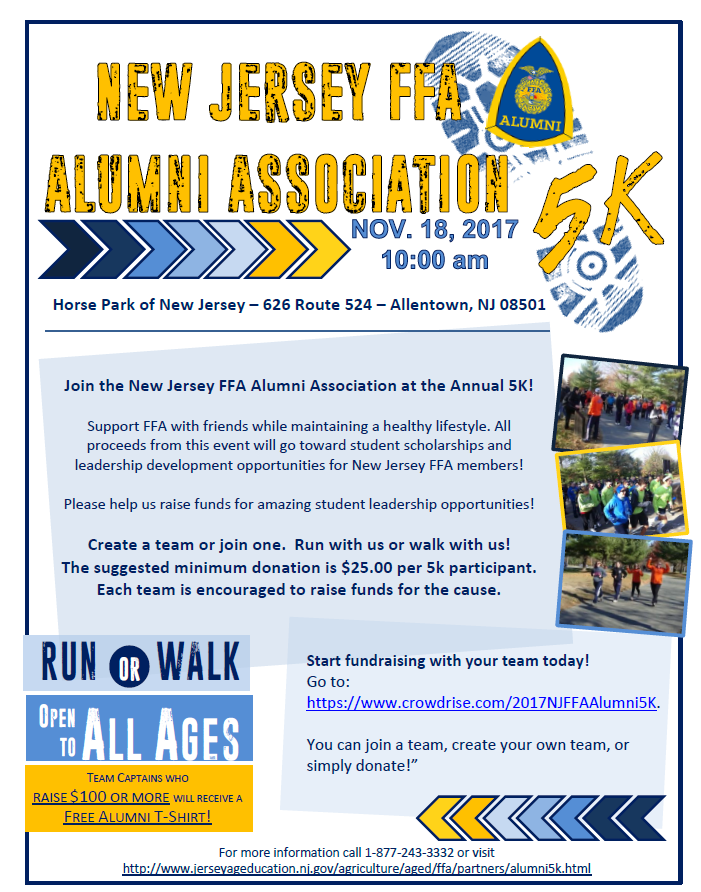 November 18, 2017
December 3, 2017